Figure 6. Effects of multi-frequency-enriched environment on cortical response properties in WT and KO mice. (A and B) ...
Cereb Cortex, Volume 24, Issue 7, July 2014, Pages 1956–1965, https://doi.org/10.1093/cercor/bht053
The content of this slide may be subject to copyright: please see the slide notes for details.
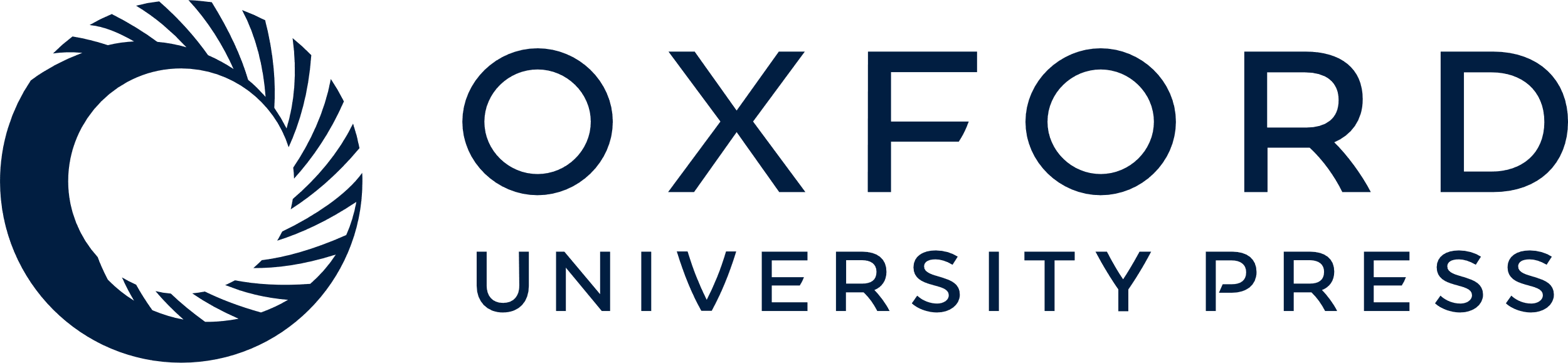 [Speaker Notes: Figure 6. Effects of multi-frequency-enriched environment on cortical response properties in WT and KO mice. (A and B) Tuning BW narrowed in WT, but broadened in KO mice. (C) The receptive field size was reduced in WT, but unaltered in KO mice. (D–E) Spontaneous and tone-evoked firing rates were decreased in WT but increased in KO mice. (F) Mean and maximum response magnitudes to tones within the receptive field were increased in KO, but decreased in WT. (G and H) Onset and peak latencies were increased in WT but not in KO. Asterisk indicates a statistically significant difference.


Unless provided in the caption above, the following copyright applies to the content of this slide: © The Author 2013. Published by Oxford University Press. All rights reserved. For Permissions, please e-mail: journals.permissions@oup.com]